Model Receipts Sourcing Regulation Review Work Group
November 12, 2024
“Sales factor” for airlines—current language
Airlines Special Industry Rule11/1/14  Discussion DraftProposed Changes to Current Rule
Definition of “Transportation Receipts” §§ 2 (i) (J), (K) & (L)
Receipts from the sale of tickets under codesharing and other agreements
	(sale of tickets to fly on airplanes of other airlines)
Receipts from the sale of capacity to other airlines
Baggage fees
Receipts from “selling or renting property or services to be used or consumed during the course of air transportation (e.g., sale of food, entertainment and Wi-Fi)  
Sale of “points” or “miles” which may be redeemed for air travel

Note that the draft incorporates the definition of  “receipts” contained in the Compact and model rules.
Revenue from Codeshare arrangements
$$
ticket
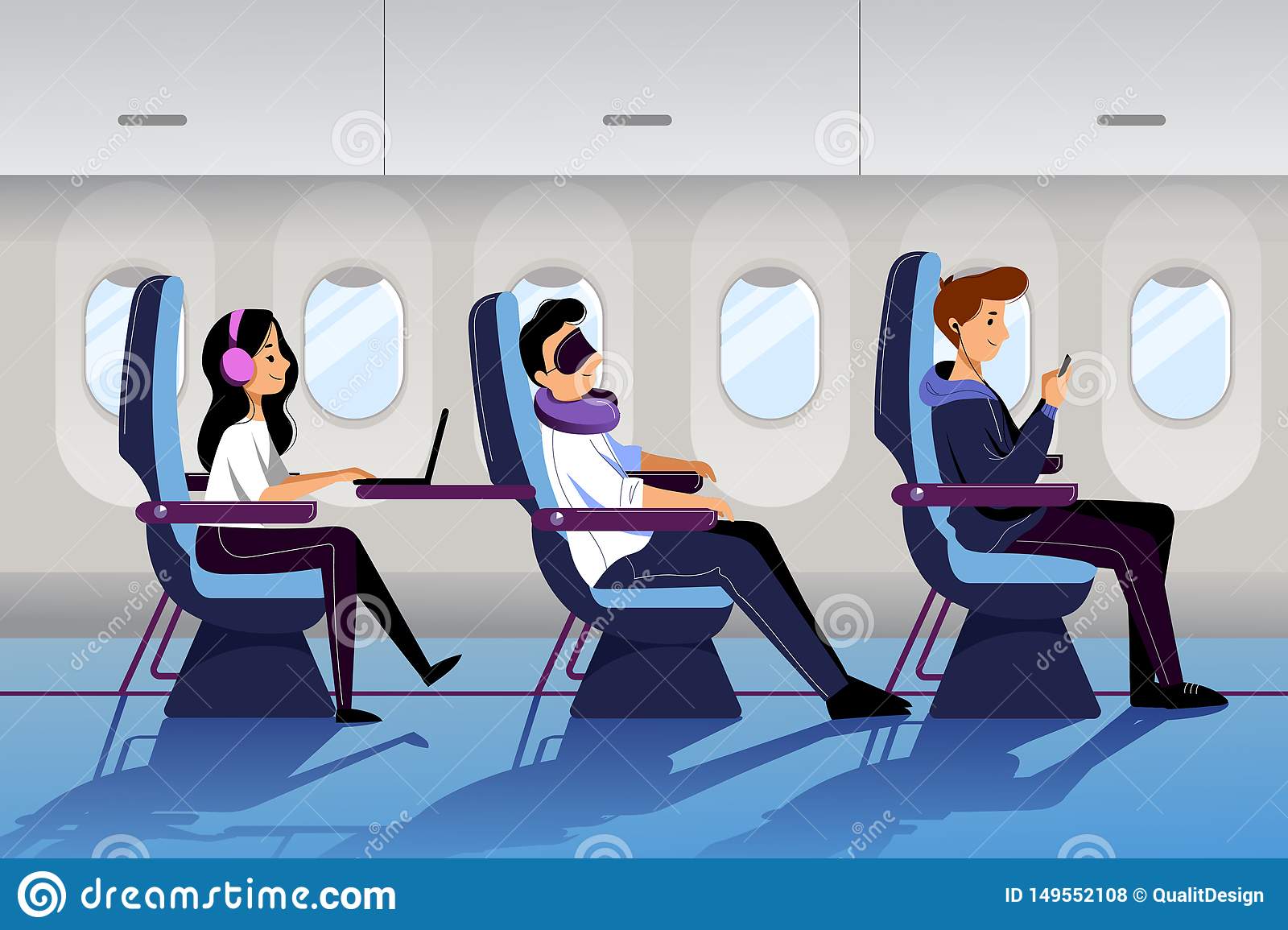 Airline 1 sells tickets to passengers for flights operated by Airline 2.

 Airline 1 remits this revenue to  Airline 2, net of a portion it retains.
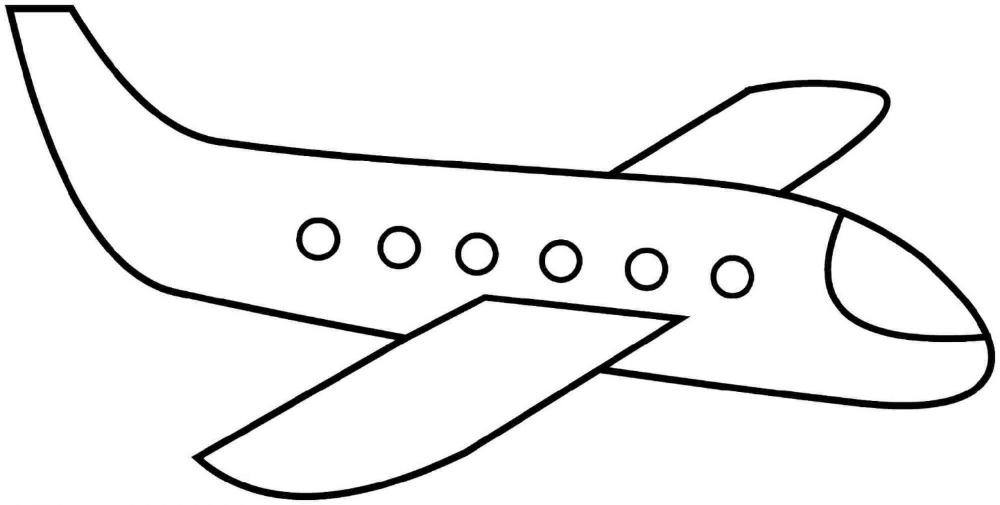 Net ticket $
Revenue from Capacity Purchase Agreements
$$
ticket
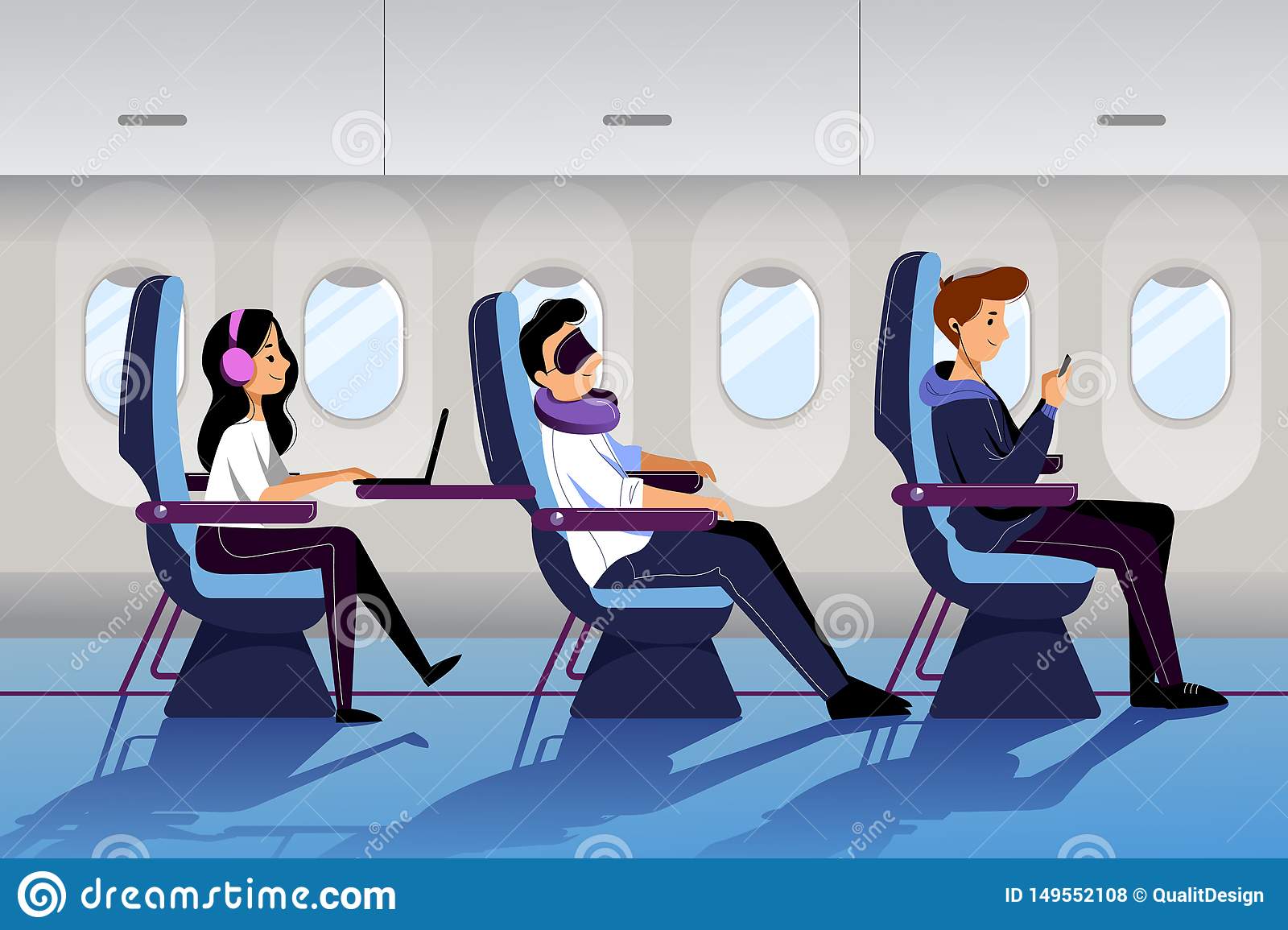 Airline 1 purchases seating capacity on flights operated by Airline 2.

Airline 1 retains all passenger revenue.
$ to acquire capacity
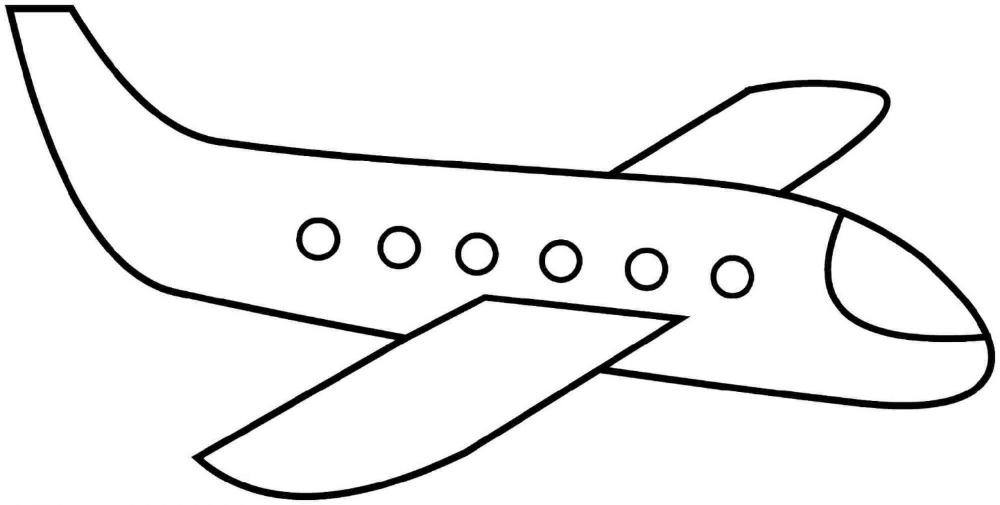 Recall:  Dep't of Revenue v. Alaska Airlines, 2022 Ore. Tax LEXIS 33, July 21, 2022
Tax Court’s holding:  Receipts from the sale of pursuant to capacity purchase agreements and receipts from the sale of airplane tickets pursuant to codeshare agreements do not constitute “transportation revenue” because Alaska Airlines did not operate the flights.
Receipts Factor for Airlines § 2(iv)
Denominator
Cleaned up language without substantive changes except that the carveout for “passive income items such as interest, rental income, dividends, etc.” is deleted.  Interest and dividends are still excluded per the General Allocation & Apportionment Rules.

Numerator
Cleaned up language without substantive changes.
Receipts factor for certain other taxpayers(“points” or “miles”)  § 2 (iv) (C)
If a taxpayer and an airline are related parties under Reg. IV.17.(a).(3)(H),
but the taxpayer is not an airline, 
the taxpayer will source any receipts from its sale of “points” or “miles” that may be redeemed by the purchaser or by a third party for air travel 
by applying the departures ratio applicable to the related airline.
Businesses that would be covered by the rule
Airlines, which are now defined (§ 2 (i) (A)):
	“Airline” means a taxpayer that transports passengers, freight, or 	packages by air for a charge and that holds an air carrier 	certificate issued by the Federal Aviation Authority or a foreign 	air carrier permit issued by the U.S. Department of Transportation.

Certain other taxpayers:
	“[W]ith respect to the sourcing of ‘points’ or ‘miles,’” other	taxpayers that are related to an airline.  Related parties are defined 	by Reg. IV.17(a)(3)(H).
Non-substantive language clean-up
Example

The term “Cost of aircraft by type,” which currently is defined as “the average original cost or value of aircraft . . .” is replaced by the term “Value of aircraft by type” and original cost is deleted from the definition.  See § 2 (i) (C).

There is no substantive change because the rule elsewhere defines “value” to mean “original cost” which in turn means federal tax basis plus the value of capital improvements.
Examples
Current examples are cleaned up, including adding a bit more math to make the equations more intuitive.

Three new examples are added:
	Ex. 3.  Addresses the sourcing of receipts that are not 	transportation receipts and also interest income
	Ex. 4. Addresses receipts from the sale of plane tickets 	pursuant to a codesharing agreements
	Ex. 5.  Addresses the sale of airline “miles.”
Topic not addressed by the discussion draft
How to source: 
receipts of a business that transports a package in part by air and in part by ground for a single charge (is the analysis affected by whether or not the taxing state is a Finnigan state?), and 
receipts of a business such as a freight forwarder that contracts with both an airline and a ground transportation company to transport a package (the entities may be related or unrelated)?

Additional language in the rule?
Drafter’s note to identify the issue?
Other Topics to be considered by the work group?
Other Business
Uniformity Committee meeting – November 19, 2024
Santa Fe, New Mexico